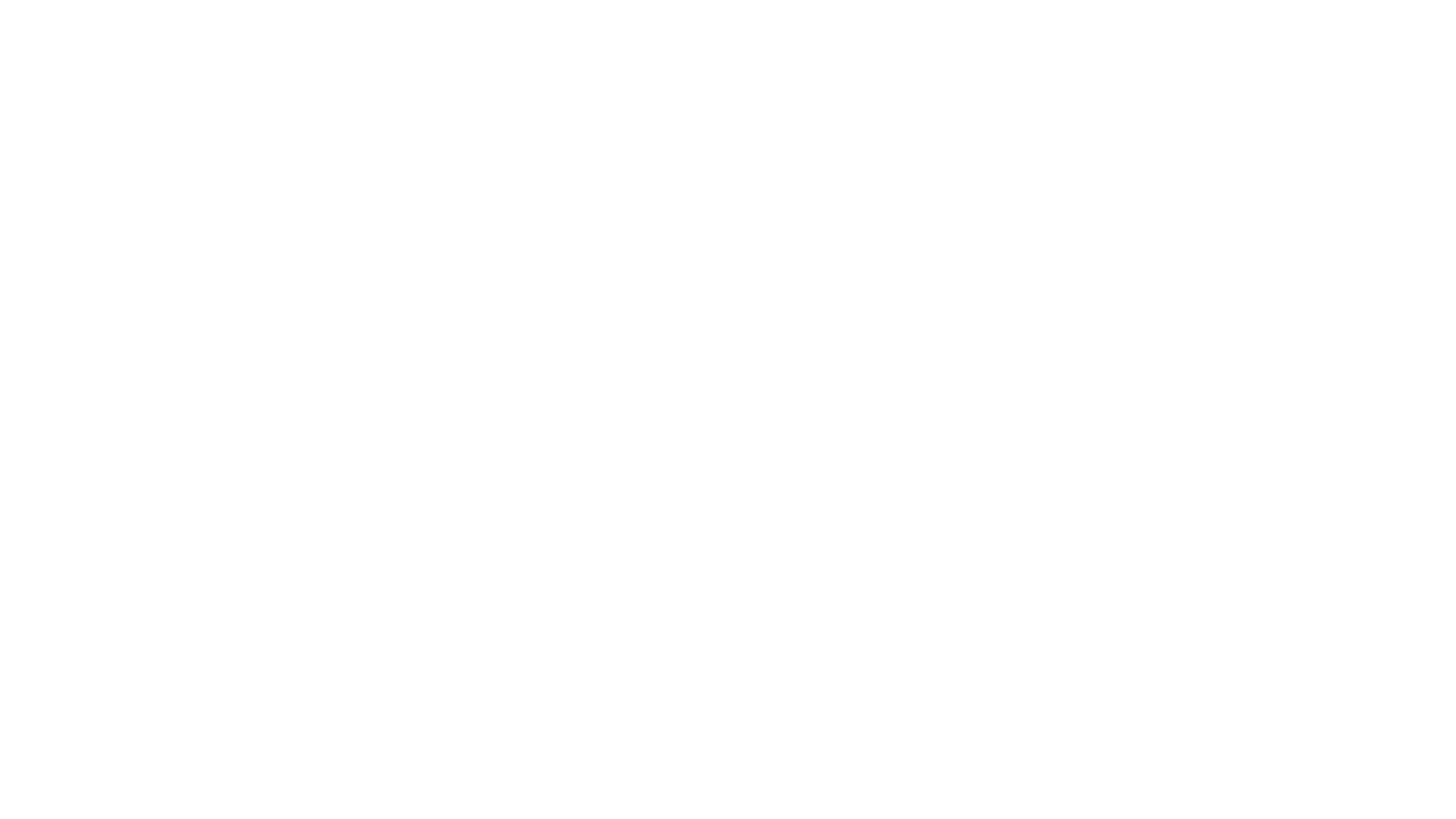 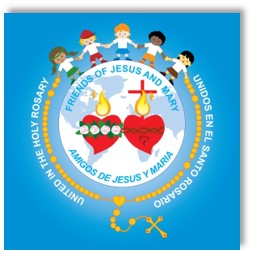 CONSAGRACION DE TUS ENCUENTROS CON DIOS Y LA VIRGEN MARÍA
DÍA 8
AMIGOS DE JESÚS Y MARÍA EL SALVADOR / FLORIDA CENTER FOR PEACE, MIAMI
1. BREVE HISTORIA DE UN SANTO
La verdadera vida de Francisco y Jacinta, Santos
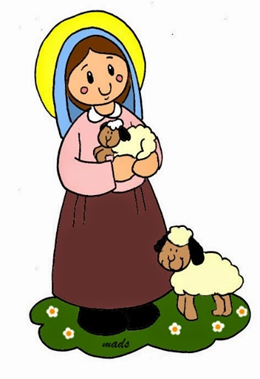 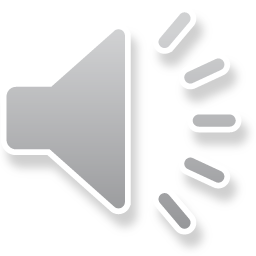 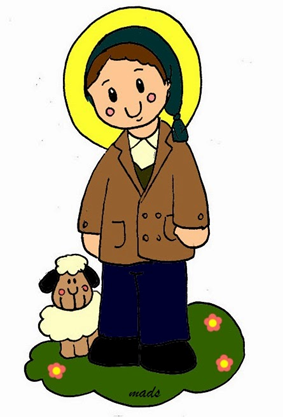 AMIGOS DE JESÚS Y MARÍA EL SALVADOR / FLORIDA CENTER FOR PEACE, MIAMI
2. UN TIEMPO DE ORACIÓN
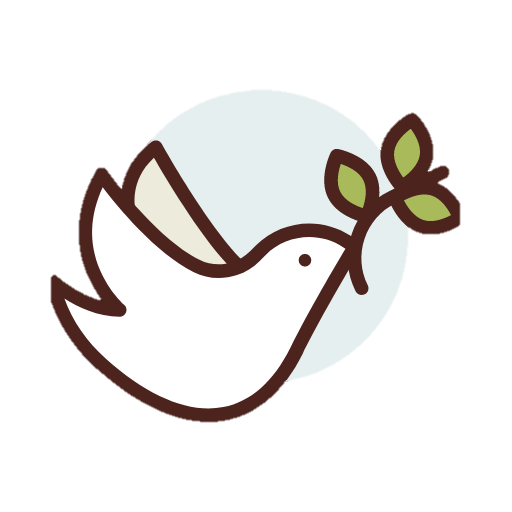 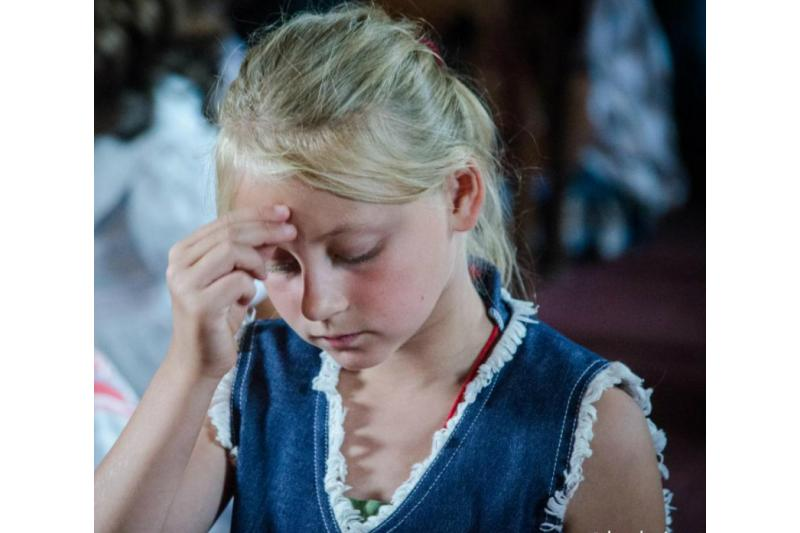 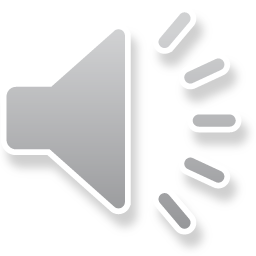 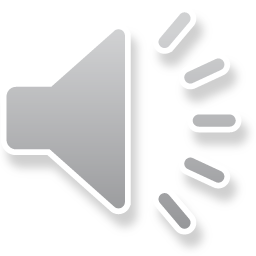 2
1
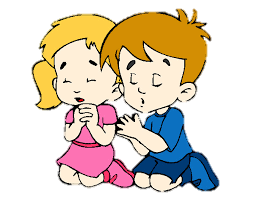 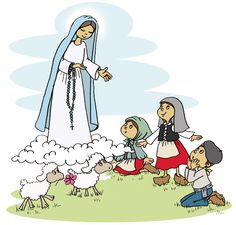 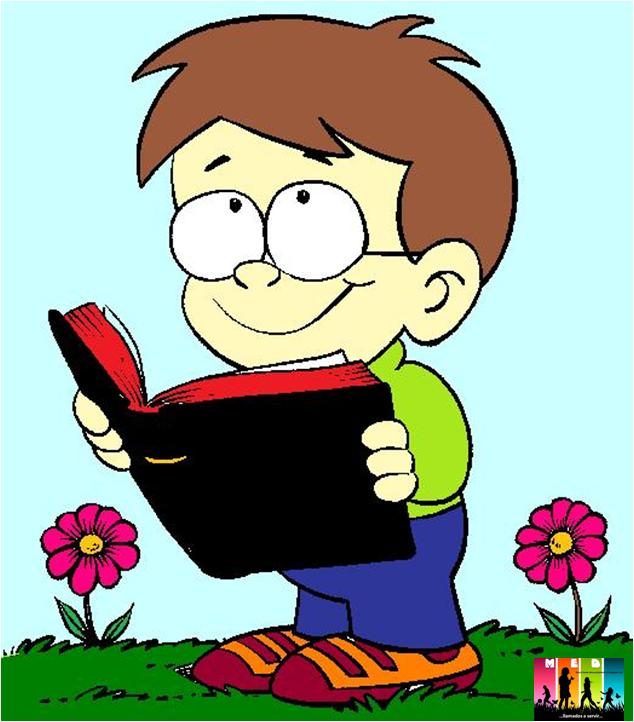 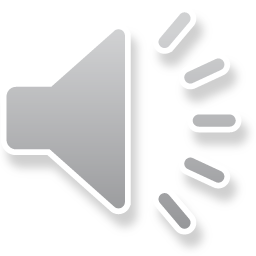 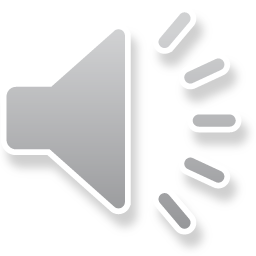 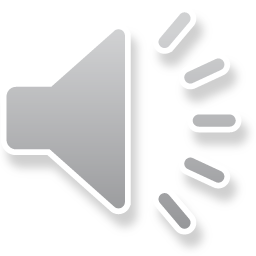 3
4
5
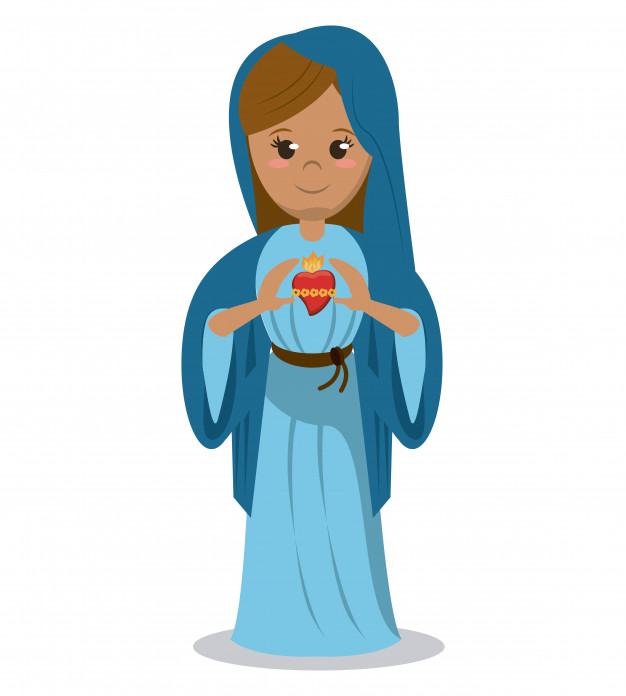 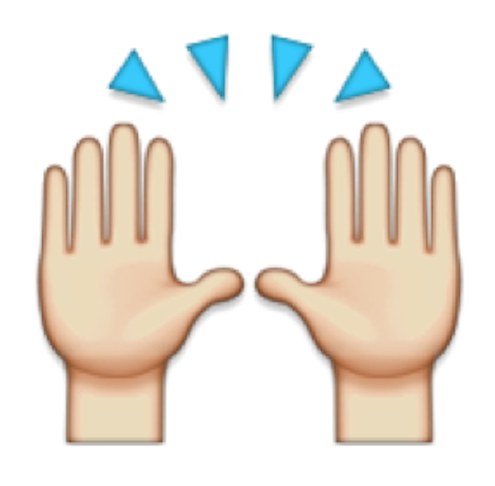 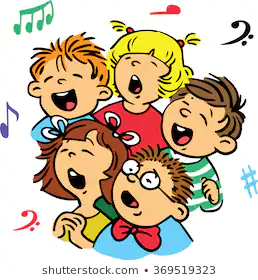 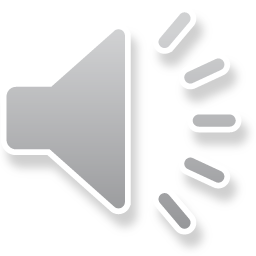 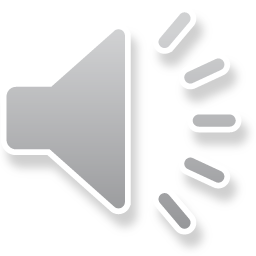 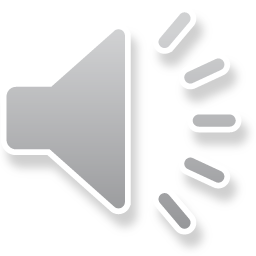 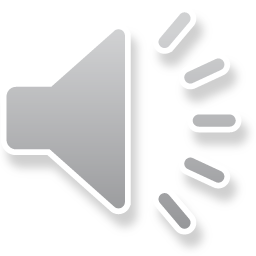 8
6
7
AMIGOS DE JESÚS Y MARÍA EL SALVADOR / FLORIDA CENTER FOR PEACE, MIAMI
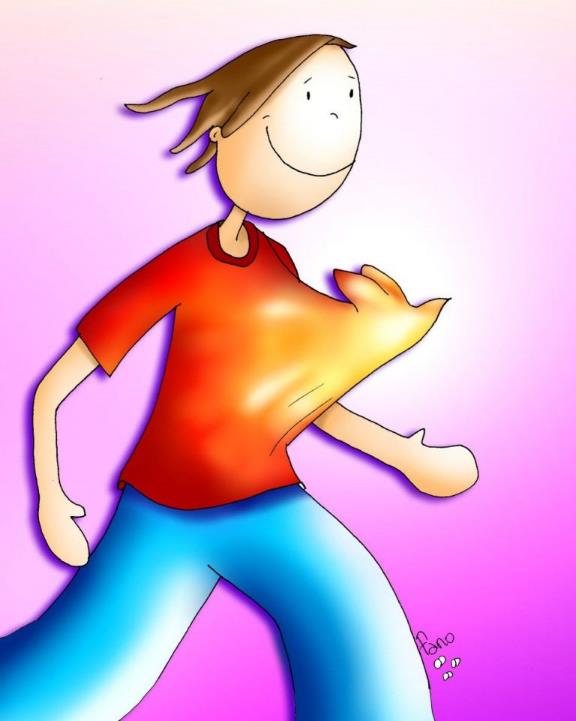 3. Para los más grandes
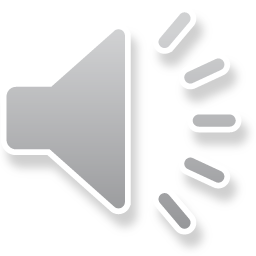 “…cuando ores, entra en tu cuarto, 
Cierra la puerta y ora a tu Padre en secreto. Y tu Padre, que ve en el secreto, te premiará”
San Mateo 6,6
AMIGOS DE JESÚS Y MARÍA EL SALVADOR / FLORIDA CENTER FOR PEACE, MIAMI